Did Jesus Rise from the dead?
The Case for the Resurrection
The Issue
Christianity stands or falls on the actual physical resurrection of Christ
If Christ was not raised from the dead then our faith is futile
How can we know whether Christ rose? 
Is it just a matter of blind faith? 
Can the testimony of the New Testament documents be taken seriously?
Is there good evidence?
Approach
Won’t treat Bible as authoritative Word of God
Treat NT documents as written by fallible human beings
“God said - I believe it - that settles it”
NT consists of semi independent documents written in the 2nd half of the 1st century
Formed into various collections
Formal list (canon) defined in 4th century
They were not originally written as a coordinated set
Which NT books?
Mainly:
4 gospels : Matthew, Mark, Luke and John
Acts
1 Corinthians and Galatians
Universally regarded as genuine
Written early
Contain critical biographical information about Paul
Contain very early creedal statements (Cor)
Structure
What is the evidence?
Break for Supper
What is the best explanation of the evidence?
General Discussion
The Evidence
Jesus’ empty tomb
Jesus’ appearances alive after his death
The origin of the disciples’ belief in His resurrection
Which is the best Explanation?
Hypotheses
Conspiracy
Apparent Death
Displaced Body
Hallucination
God raised Jesus from the dead
Jesus’ Empty Tomb
Five lines of evidence:
Evidence of Jesus’ burial
Independent reports of the empty tomb
The Simplicity of Mark’s account
The women’s discovery
The earliest Jewish response
1. Evidence of Jesus’ burial
Why is burial relevant?
Historical reliability of burial supports empty tomb
If burial story accurate then tomb location was known
Tomb must have been empty when disciples preached
Why?
Disciples wouldn’t believe if body still in tomb
Nobody else would have believed them
Jewish authorities would have exhumed body
Nature of evidence:
Early independent sources
Joseph of Arimathea
Early independent sources
5 independent sources for burial:
Part of Mark’s passion source
Burial mentioned by Paul 1 Cor 15:3-8
Early quoted creed which Paul received in 36 AD
Matthew and Luke’s source differs from Mark and is derived from Q
Early sermons in Acts
John
Joseph of Arimathea
All 4 gospels record burial by Joseph of Arimathea
Member of Jewish Sanhedrin that condemned Jesus
Unlikely to be Christian invention
Hostility in church towards Sanhedrists
Early sermons – Jewish leaders put Christ to death
2. Independent Reports of Empty Tomb
Mark’s passion source
1 Cor 15 implies an empty tomb
Buried then raised
Matt, Luke & John use independent sources
Raised “on 3rd day” – most probably day that women discovered empty tomb
Rumour about stolen body – empty tomb implied
Luke and John both claim 2 disciples checked tomb
Early sermons in Acts
6 independent sources
3. Simplicity of Mark’s Account of ET
Simple – lacks legendary development
Resurrection is not witnessed or described
No theological reflections or OT quotations
Compare supposed gospel of Peter
4. The Women’s Discovery of ET
Women not regarded as credible witnesses and low position in culture:
“Let not the testimony of women be admitted, on account of the levity and boldness of their sex” Josephus, Antiquities  of the Jews IV.8.15
“Sooner let the words of the Law be burnt than delivered to women” (Sotah 19a)
Blessed are you, Lord our God, ruler of the universe, who has not created me a Gentile, a slave or a woman” (Berachos 16b)
The fact that women discovered empty tomb means it wasn’t legendary
5. The earliest Jewish Response
The disciples had stolen the body Matt 28:11-15
“The story has been spread among Jews to this day”
This presupposes that the body was missing
Conclusion on Empty Tomb
“By far most scholars hold firmly to the reliability of the biblical statements about the empty tomb” Jacob Kremer
75% of scholars accept empty tomb (Habermas)
This includes eminent Jewish scholars  Geza Vermes and Pinchas Lapide
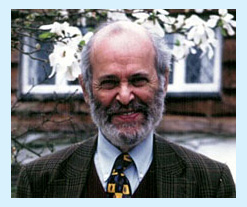 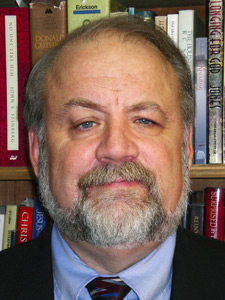 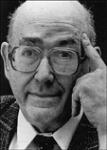 The Evidence
Jesus’ empty tomb
Jesus’ appearances alive after his death
The origin of the disciples’ belief in His resurrection
3 Lines of evidence for appearances
Paul’s list of eyewitnesses
Independent gospel accounts
The bodily nature of the appearances
Paul’s List
For what I received I passed on to you as of first importance: that Christ died for our sins according to the Scriptures, that he was buried, that he was raised on the third day according to the Scriptures, and that he appeared to Peter, and then to the Twelve. After that, he appeared to more than five hundred of the brothers at the same time, most of whom are still living, though some have fallen asleep. Then he appeared to James, then to all the apostles, and last of all he appeared to me also, as to one abnormally born. (1 Cor 15: 3-8)
Features of Paul’s list
Indisputably authentic letter
Paul personally acquainted with first disciples
Reports they saw Jesus alive after death
He also saw an appearance of Jesus
Paul’s List of eyewitnesses
Peter
Twelve
Five hundred brethren
James
All the apostles
Saul of Tarsus (Paul)
Appearance to Peter
No account in gospels
Paul knew Peter personally (Gal 1:18)
Appearance mentioned by Luke “The Lord has risen indeed and he has appeared to Simon” (24:34)
Appearance to Twelve
Generic reference to original disciples minus Judas
Independent accounts in Luke 24:36-42 and John 20:19-20
“Peace be with you” in both accounts
Jesus shows wounds before eating
Jesus raised physically
Same Jesus who was crucified
Appearance to 500 Brethren
More than 500 at one time
Not mentioned elsewhere in NT (sceptical?)
Paul had personal contact
Some had died and rest were still alive
Inference is that witnesses can be questioned
Why not mentioned elsewhere?
May have taken place in Galilee
May correspond to Matt 28:16-18 (great commission)
Appearance to James
James was Jesus’ brother
Before Easter
Brothers previously did not believe Jesus was Messiah
Criteria of embarrassment (Mark 3:21, 31-35)
After Easter
Brothers in upper room (Acts 1:14)
James was leader in Jerusalem church
Paul met with James (Gal 1:19) in 36 AD
James part of 3 pillars (Gal 2:9) with Peter and John
James martyrdom reported by Josephus (A 20:200)
Jesus’ other brothers were preachers (1 Cor 9:5)
Who would believe in a brother? Best explained by an appearance
Appearance to all the Apostles
Wider group than 12
Such a group existed who were witnesses to resurrection
“Choose one of the men who have been with us the whole time the Lord went in and out among us, beginning from John’s baptism to the time when Jesus was taken up from us. For one of these must become a witness with us to his resurrection” (Acts 1:21-22)
Appearance to Saul
Recorded 3 times in Acts
Confirmed in 1 Cor 9:1 and 15:8
Saul was Pharisee and persecutor
Responsible for execution of believers
Suddenly gave up former way of life
Suffered persecution and death
Change based on appearance of Jesus
Independent Gospel Accounts
Multiple independent gospel accounts of appearances
Appearance to Peter mentioned by Paul and Luke
Appearance to 12 mentioned by Paul, Luke and John
Appearance to women reported by Matthew and John
Also meets criterion of embarrassment
Appearance to disciples in Galilee by Matt, Mark & John
Historically certain that disciples experienced appearances (Ludemann)
Bodily Nature of Appearances
Appearances physical or visions?
Summary:
Paul implies physical appearances
NT distinguishes between appearance & vision
Gospel accounts emphasise appearances were physical
Paul’s description of resurrection body
Summary
Comparison (1 Cor 15)
Paul does not teach only immortality of soul
Teaches resurrection of body
Natural/spiritual does not mean physical/immaterial
It is orientation towards flesh/spirit
NT distinguishes between appearance & vision
Appearance is external and physical
Vision occurs in mind
Appearances over 40 days
Visions thereafter (except Saul)
Stephen’s experience was vision (Acts 7)
Gospel accounts emphasise appearances were physical
All gospel resurrection appearances were physical
No trace of non-physical appearances
Criteria of dissimilarity
Greeks believed in immortality of soul
Jews believed in final resurrection
The Evidence
Jesus’ empty tomb
Jesus’ appearances alive after his death
The origin of the disciples’ belief in His resurrection
Origin of the disciples’ belief in His resurrection
What caused the movement to begin?
Based on belief that God raised Jesus
Crucifixion was a disaster for Messiah
Validation of Jesus as Messiah was based on resurrection
Summary of Evidence
Tomb was empty on Sunday morning
The disciples believed they saw physical appearances of Jesus
The origin of early church was based on belief in resurrection
Wide consensus with NT criticism
How are these facts best explained?
Explaining the Evidence
Criteria for Comparing Hypotheses
Hypotheses:
Conspiracy
Apparent death
Displaced body
Hallucination
Resurrection
Comparing Hypotheses
These are some criteria that historians use for comparing hypotheses:
Explanatory scope – explain more evidence
Explanatory power – make evidence more probable
Plausibility – fit background beliefs
Less contrived – less need for additional unsupported beliefs
Disconfirmed by fewer expected beliefs –doesn’t conflict with accepted beliefs
Meets conditions 1-5 better than other hypotheses
Conspiracy Hypothesis
What is it?
Disciples stole body
Lied about his appearances
Faked resurrection
Favoured by European deists during Enlightenment
Conspiracy
Explanatory scope - Ok
Empty tomb – disciples stole body
Appearances – they lied
Origin of belief – they lied
Conspiracy
Explanatory Power
Why invent story that women discovered empty tomb?
Where are proof texts and fulfilled prophecy?
Why isn’t resurrection witnessed and described?
Matthew’s guard story too late – body already gone (compare gospel of Peter)
No dazzling and glorious appearances
Why no appearances to Jewish leaders to demonise them?
Why die for something you know isn’t true?
Conspiracy
Plausibility
Complexity of maintaining conspiracy
Psychological state of disciples
Anachronistic to suppose that disciples created a hoax
No expectation of crucified Messiah
Influence of pagan mythology
In early 20th century scholars collected parallels to Christian beliefs in pagan religions, including resurrection
Collapsed for 2 reasons
Parallels are false
No causal connection with disciples resurrection belief
Parallels are false
World was fruit basket of beliefs – easy to find supposed parallels
Parallels were of different order
Assumption into heaven (Hercules, Romulus)
Disappearance (Apollonius, Empedocles)
Seasonal symbols (Tammuz, Osiris, Adonis)
Emperor worship (Julius Caesar, Augustus)
Wrong interpretive framework for 1st century Jews
No causal connection
Paganism was abhorrent to Jews
Highly unlikely that resurrection could be derived from these beliefs
Jewish Influences?
Jewish resurrection was expected at end of world
Disciples misinterpreted Jesus’ resurrection predictions
Jewish resurrection was for all the righteous
No belief in Messiah’s resurrection
No other Messianic movements included resurrection
Less Contrived
Postulates motives for which there is no evidence
Moral character of disciples was defective
Hypotheses have to be multiplied to object to evidence, e.g., the 500 and women at tomb
Disconfirmed be fewer accepted beliefs
Conspiracies are unstable and unravel
Disciples seem sincere
Does not match Messianic expectations etc
Exceeds other hypotheses for 1-5
Hallucination theory is taken more seriously
No scholar would defend conspiracy today
Apparent Death Hypothesis
Jesus was not dead when he was taken down from the cross
Revived in tomb
Escaped and convinced disciples he had risen
Popular theory at beginning of 19th century
Explanatory Scope
It does explain empty tomb, appearances and origin of disciples belief
Explanatory Power
Some versions suggest this was a conspiracy. Disciples and Jesus conspired to fake his death
Non-conspiracy version – Jesus just happened to survive
Guards thought he was dead
How did he move the stone?
How could he impress disciples?
Plausibility
Roman soldiers knew when victims were dead
Executioners could ensure death by spear thrust
Those removed from crosses generally died anyway
Jesus’ torture meant he wouldn’t survive cross
Jesus wouldn’t have been able to support appearances
Less Contrived
Theory bolster by suggestions of magic potions etc. 
Centurion’s lance thrust was superficial poke or unhistorical detail
Disconfirmed by few beliefs
Disconfirmed by medical facts regarding effects of scourging and crucifixion
Jesus did not continue with disciples after death
Exceeds other Hypotheses
Little scholarly support
Displaced Body Hypothesis
Joseph of Arimathea placed body in his tomb temporarily
Later moved body to criminal graveyard
Hence disciples discovered empty tomb and inferred resurrection
Explanatory scope
Explains empty tomb but not appearances
Explanatory Power
Has no explanatory power for appearances or origin of disciples’ belief
Why didn’t Joseph correct the mistake? Perhaps he died before he had the chance!
Perhaps body was unidentifiable. 
Jewish ossuary practices militate against this.
Bodies were moved after a year
They knew how to identify
Plausibility
Criminals’ graveyard was close by. There would have been no need to use family tomb.
Jewish law did not permit the body to be moved.
Less Contrived
Ascribes motives to Joseph for which we have no evidence.
Joseph's sudden death is contrived.
Disconfirmed by fewer beliefs
Disconfirmed by Jewish practices for burying criminals
Exceeds other hypotheses
No historian supports this theory
Hallucination Hypothesis
David Strauss (1835) proposed appearances were hallucinations
Supported today by Gerd Ludemann
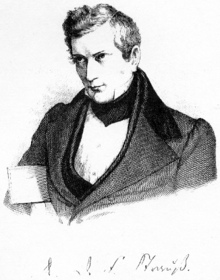 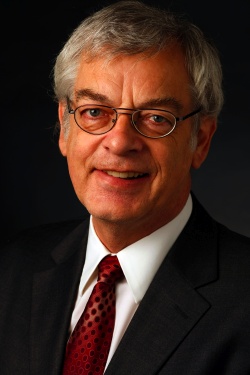 Explanatory Scope
Does not explain empty tomb
Alleged similarities to vision of departed
These do not lead to belief in resurrection
Belief in afterlife
Taken as evidence that they are dead
Visions and hallucinations would more likely lead to a belief that Jesus was assumed into heaven
Like Enoch and Elijah
Explanatory Power
Maybe Peter & Paul had guilt induced visions
However, diversity of appearances “bursts the bounds of psychological casebooks”
Jesus appeared to many people, many times, many locations, many circumstances
Chain reaction among disciples?
James and Paul weren’t in that group
Plausibility
Ludemann suggests Peter and Paul had guilt induced hallucinations. However:
Relies on disputed theories of Jung and Freud
Insufficient data for psychoanalysis
Paul did not struggle with guilt. He was a successful and happy Jew.
Paul’s experience was an appearance, not a vision
Less Contrived
Assumes
Peter was so obsessed with guilt that he projected a hallucination
Other disciples were prone to hallucinate
Disciples were emotionally prepared for hallucination
Paul had a secret attraction to Christianity
Disconfirmed by fewer accepted beliefs
Disconfirmed by
Empty tomb
Psychoanalysis of historical figures not feasible (?where is the burden of proof?)
Paul was content with former life
NT distinguishes between vision and appearance
Exceeds other hypotheses
Remains a live option today
Exceeds naturalistic rivals
Does it exceed resurrection hypothesis?
Resurrection Hypothesis
Jesus actually physically rose from the dead leaving behind an empty tomb
Explanatory Scope
Explains all 3 facts
Empty tomb
Appearances
Disciples’ belief in resurrection
Rivals only explain 1 fact
(conspiracy?)
Explanatory Power
If Jesus rose from dead it is extremely probable that:
The  tomb would be empty
The disciples would experience appearances
The disciples would believe in the resurrection
Plausibility
More plausible considering
Jesus’ life
Jesus’ claims about his identity
Evidence for God’s existence
Jesus is more plausible than Elvis
Less Contrived
How many new suppositions?
Only requires that God exists
A supernatural explanation fits into the historical context
Disconfirmed by fewer accepted beliefs
Dead men do not rise
They do not rise naturally
The claim is that God raised Jesus from the dead
Exceeds Others
Once prejudice against miracles rejected then there is no better rival
Conclusion
There is good evidence for empty tomb, appearances and that the disciples believed in the resurrection
An actual resurrection provides the best fit
Most resistance is due to an aversion to the supernatural
If God does not exist then the resurrection is impossible and any alternative theory is preferable no matter how improbable
However if God created universe “the odd resurrection here and there is chicken feed”
Questions
What would opponents say in response to Craig’s argument?
Is “God did it” a God of the gaps argument?
What about the legend hypothesis?
Gospels written late
Growing legend about stories of Jesus
There were no longer any witnesses present to refute claims
Isn’t it expected that resurrection hypothesis exceeds others as NT written for this purpose?
Isn’t there resistance against resurrection because it assumes a supernatural event?